Использование методов 
педагогической диагностики
 при составлении плана мероприятий 
по  воспитательной работе 
на следующий учебный год
(из опыта работы)

Автор: Дианина И.В.
Диагностика  – это оценочная процедура, направленная на прояснение ситуации, выявление истинного уровня воспитанности. Это возможность изучить  процесс и результаты военно - патриотического и гражданского воспитания. В результате через диагностику возможно установить, как реализованы педагогические задачи, какие из них требуют дальнейшего решения
Типы диагностики
1) начальная; 
2) корректирующая (текущая); 
3) обобщающая (итоговая).
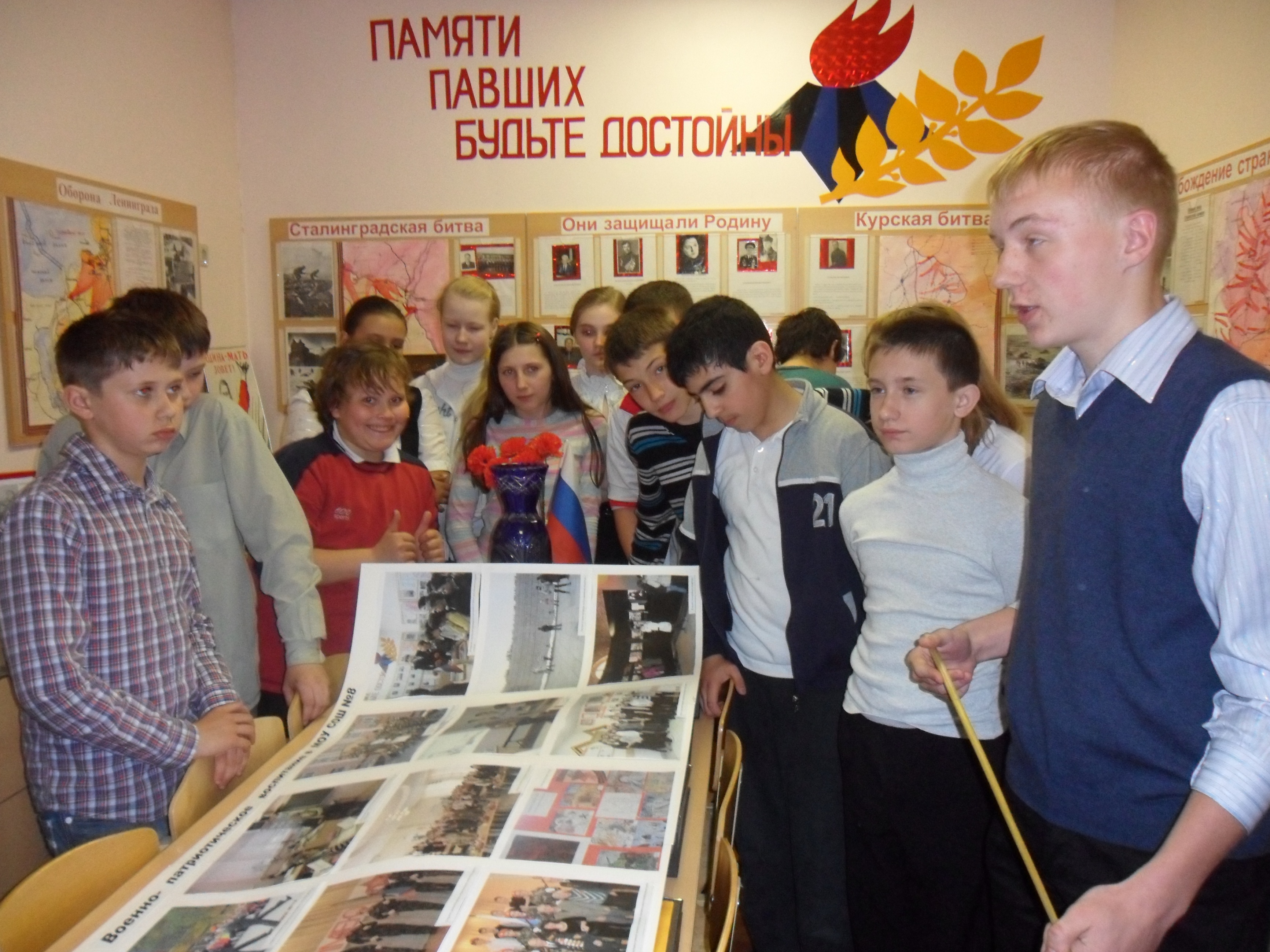 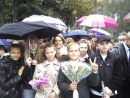 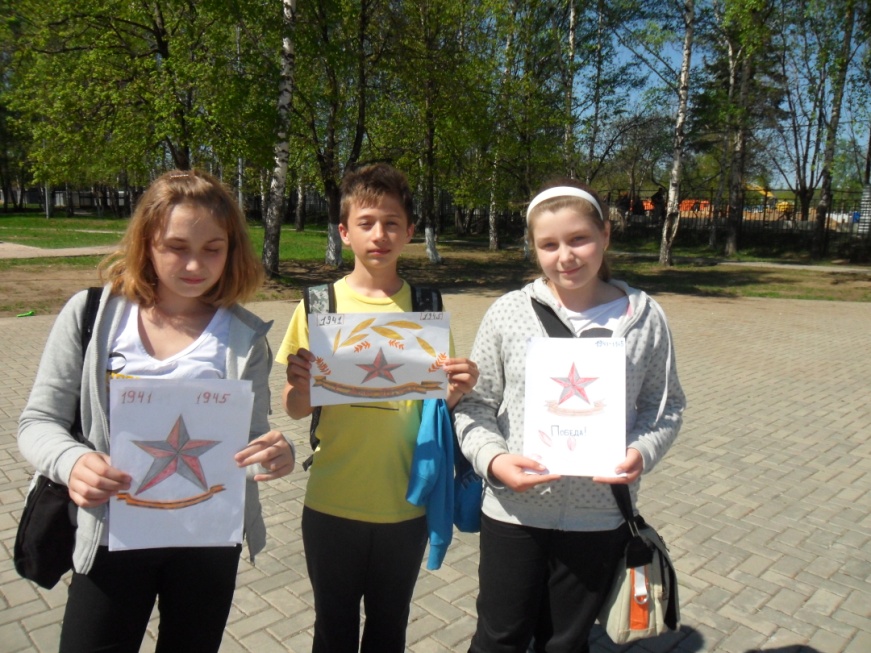 Для успешности и результативности
военно -     патриотического и гражданского
воспитания  необходимы следующие факторы:

Дружный, сплоченный классный коллектив;
Позитивная, доброжелательная  атмосфера в классе;
Высокая мотивация учащихся.
Формы диагностики:
Анкетирование;
Опросник «Мой класс»;
Тест на определение уровня школьной мотивации (Л.В. Байбородова)
Тест на определение типа темперамента Г. Айзенка;
Тест на определение мотивов участия школьников в деятельности.
Опросник «Мой класс»
 
Цель: выявить степень удовлетворенности школьной жизнью, взаимопонимания в коллективе, защищенности членов коллектива.
 
Ход проведения: необходимо на вопросы отвечать «да», «нет», «не знаю».

Ребятам нравится учиться в нашем классе.
Дети в классе всегда дерутся друг с другом.
В нашем классе каждый ученик – мой друг.
Некоторые ученики в нашем классе несчастливы.
Некоторые дети в нашем классе являются «середнячками». 
С некоторыми детьми в нашем классе я не дружу.
Ребята нашего класса с удовольствием ходят в школу.
Многие дети в нашем классе любят драться.
Все ученики в нашем классе – друзья.
Некоторые ученики не любят свой класс.
Отдельные ученики всегда стремятся настоять на своем.
Все ученики в нашем классе хорошо относятся друг к другу.
Наш класс веселый.
Дети в нашем классе много ссорятся.
Дети в нашем классе любят друг друга как друзья.
Результаты:

60%  учащихся считают, что наш класс сплоченный.

48% учащихся удовлетворены школьной жизнью.

Однако,
44% - испытывают чувство незащищенности
Тест.  Изучения мотивов участия школьников в деятельности
 (Автор  Л.В. Байбородова).
Цель: выявление мотивов поведения учащихся.
Учащимся предлагается определить, что и в какой степени привлекает их в совместной
деятельности, и оценить это в баллах:
3 балла – привлекает очень сильно
2 балла – привлекает в значительной степени
1 балл –  привлекает незначительно
0 баллов – не привлекает совсем                                                                                                                                        
Что тебя привлекает в деятельности?	
Интересное дело.
Возможность общения с  разными людьми.
Возможность помочь товарищам.
Возможность передать свои знания.
Возможность творчества.
Возможность приобрести новые знания, умения.
Возможность руководить другими.
Возможность участвовать в делах своего коллектива.
Возможность заслужить уважение товарищей.
Возможность сделать доброе дело для других.
Возможность выделиться среди других.
Возможность выработать у себя определенные черты характера.
Результаты:
Все учащиеся показали, что в совместной
деятельности их привлекает:
на первом месте – личностный мотив
на втором месте – коллективистский мотив
на третьем месте – мотив престижности.
Вывод:
в воспитательной работе должен
преобладать личностно-ориентированный
подход.
Отношение к традиции и истории своего народа
Потребность в служении Отечеству и народу
Отношение к государственной символике(процентное соотношение учеников).
Терпимость к взглядам и мнениям других
Отношение к людям другой национальности
Осознание гражданских прав и обязанностей.
Уровень школьной мотивации
3 человека имеют низкую мотивацию.
18 человек – хорошую школьную мотивацию.
5 человек – имеют высокую школьную мотивацию.
Диагностическая карта ученика 6 в класса
Вывод:
Проведя педагогическую диагностику, я определила для себя те
направления, те мероприятия, которые должны быть отражены
в плане работы по военно-патриотическому и гражданскому
воспитанию учащихся:
Продолжение  работы по развитию  сплоченности класса;
Уменьшение уровня конфликтности в классе;
Дальнейшее проведение мероприятий по изучению истории, традиций, культуры России. 
Однако,  необходимо акцентировать внимание на повышении уровня терпимости к другим национальностям, к взглядам и мнениям других людей. В положительную сторону изменить отношение учащихся к службе своему Отечеству и народу. Повысить значимость гражданских прав и прежде всего обязанностей.